“TƏHLÜKƏSİZ  YOL”  ALYANSI
BAKI ŞƏHƏRİNDƏ YOL HƏRƏKƏTİNİN TƏŞKİLİNİN MÖVCUD VƏZİYYƏTİ: HƏLLİ OLMAYAN PROBLEMLƏR
Bakı, 17 yanvar 2012-ci il
İradə Yaqubova, “ELS” Müstəqil Araşdırmalar Mərkəzi
VƏTƏNDAŞ CƏMİYYƏTİ TƏHLÜKƏSİZ  YOL  NAMİNƏ
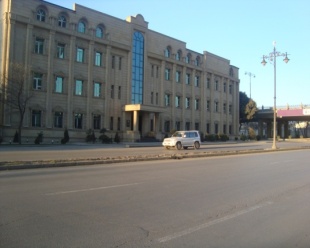 VƏTƏNDAŞ CƏMİYYƏTİ TƏHLÜKƏSİZ  YOL  NAMİNƏ
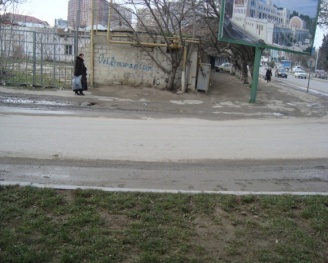 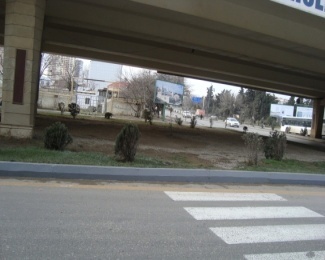 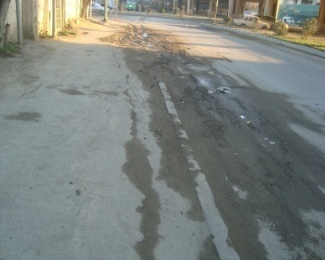 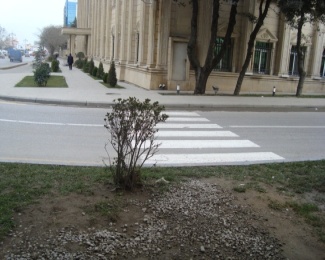 VƏTƏNDAŞ CƏMİYYƏTİ TƏHLÜKƏSİZ  YOL  NAMİNƏ
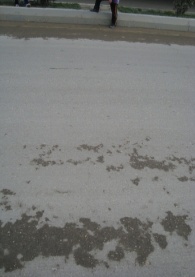 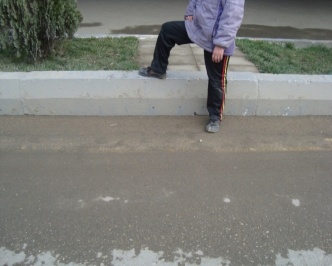 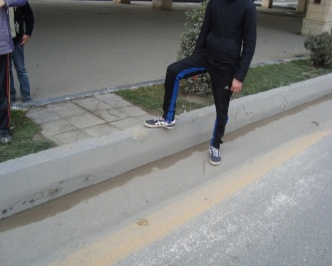 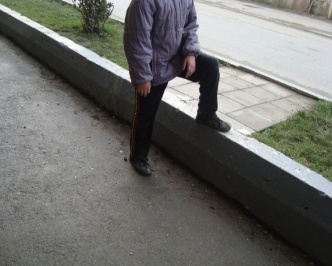 VƏTƏNDAŞ CƏMİYYƏTİ TƏHLÜKƏSİZ  YOL  NAMİNƏ
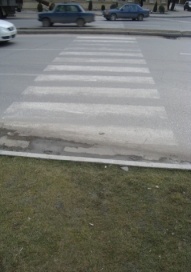 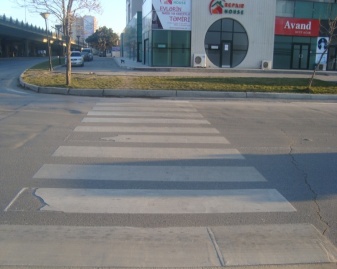 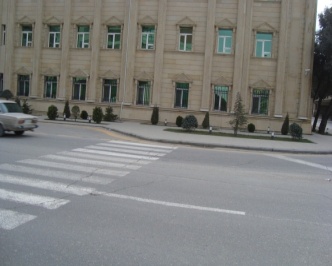 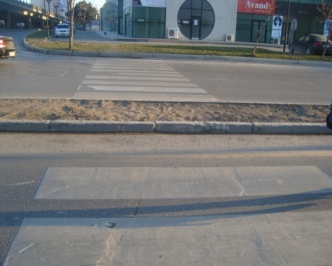 VƏTƏNDAŞ CƏMİYYƏTİ TƏHLÜKƏSİZ  YOL  NAMİNƏ
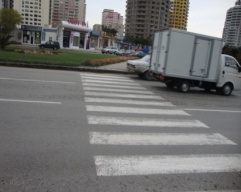 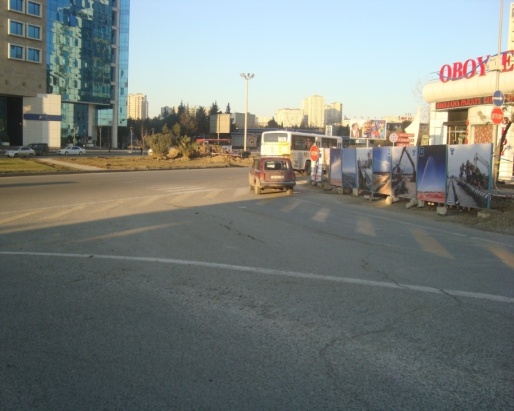 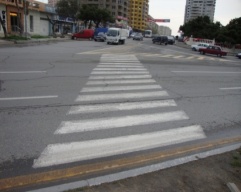 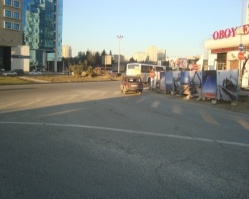 VƏTƏNDAŞ CƏMİYYƏTİ TƏHLÜKƏSİZ  YOL  NAMİNƏ
29 mart 2009
15 yanvar 2012
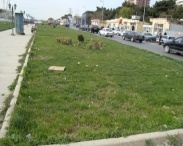 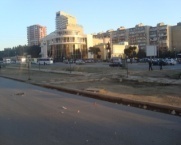 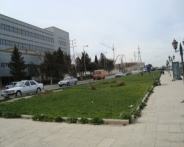 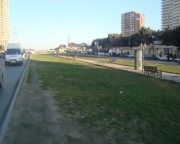 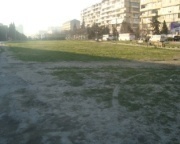 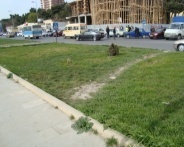 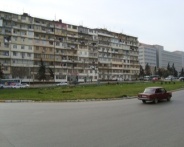 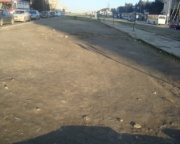 VƏTƏNDAŞ CƏMİYYƏTİ TƏHLÜKƏSİZ  YOL  NAMİNƏ
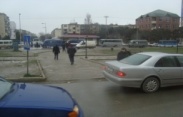 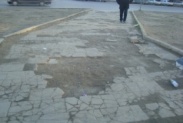 Mart 2010
15 yanvar 2012
VƏTƏNDAŞ CƏMİYYƏTİ TƏHLÜKƏSİZ  YOL  NAMİNƏ
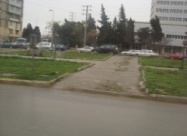 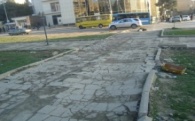 Mart 2010
15 yanvar 2012
VƏTƏNDAŞ CƏMİYYƏTİ TƏHLÜKƏSİZ  YOL  NAMİNƏ
15 yanvar 2012
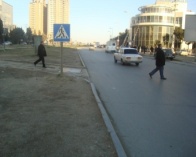 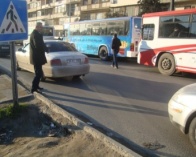 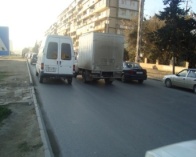 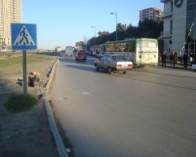 VƏTƏNDAŞ CƏMİYYƏTİ TƏHLÜKƏSİZ  YOL  NAMİNƏ
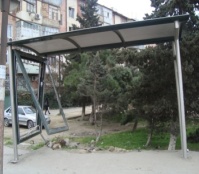 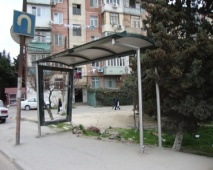 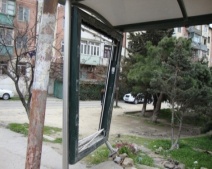 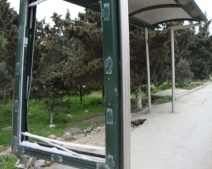 Fevral 2010
Yanvar 2012
Yanvar 2012
Yanvar 2012
VƏTƏNDAŞ CƏMİYYƏTİ TƏHLÜKƏSİZ  YOL  NAMİNƏ
4
2
Heydər Əliyev adına Saray
Heydər Əliyev adına park
1
Bülbül prospekti
Füzuli küçəsi
3
VƏTƏNDAŞ CƏMİYYƏTİ TƏHLÜKƏSİZ  YOL  NAMİNƏ
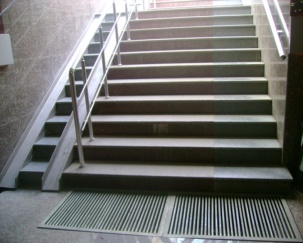 1
VƏTƏNDAŞ CƏMİYYƏTİ TƏHLÜKƏSİZ  YOL  NAMİNƏ
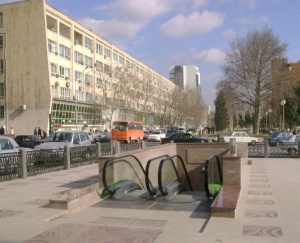 2
3
VƏTƏNDAŞ CƏMİYYƏTİ TƏHLÜKƏSİZ  YOL  NAMİNƏ
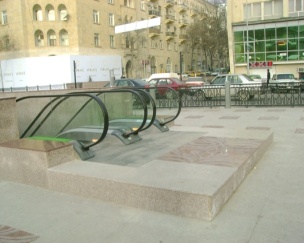 VƏTƏNDAŞ CƏMİYYƏTİ TƏHLÜKƏSİZ  YOL  NAMİNƏ
4
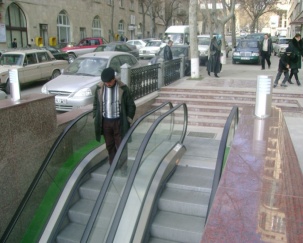 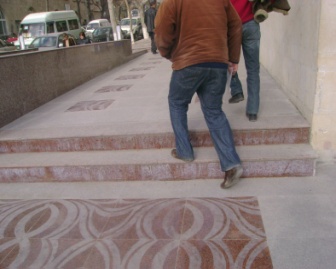 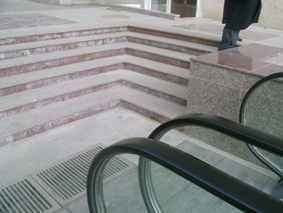 4
4
VƏTƏNDAŞ CƏMİYYƏTİ TƏHLÜKƏSİZ  YOL  NAMİNƏ
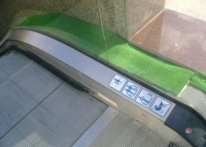 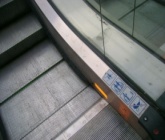 VƏTƏNDAŞ CƏMİYYƏTİ TƏHLÜKƏSİZ  YOL  NAMİNƏ
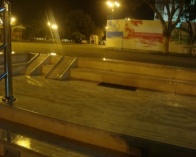 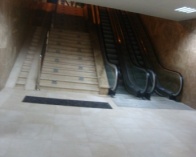 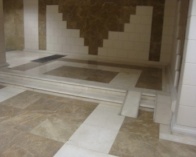 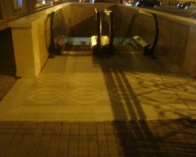 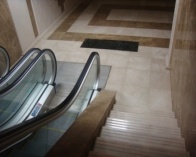 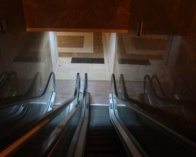 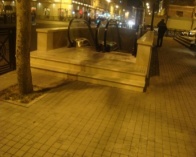 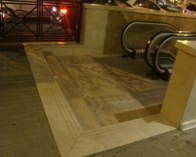 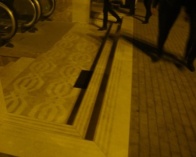 VƏTƏNDAŞ CƏMİYYƏTİ TƏHLÜKƏSİZ  YOL  NAMİNƏ
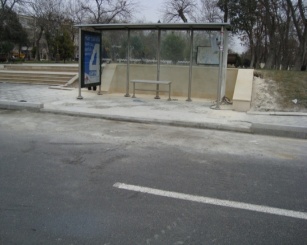 VƏTƏNDAŞ CƏMİYYƏTİ TƏHLÜKƏSİZ  YOL  NAMİNƏ
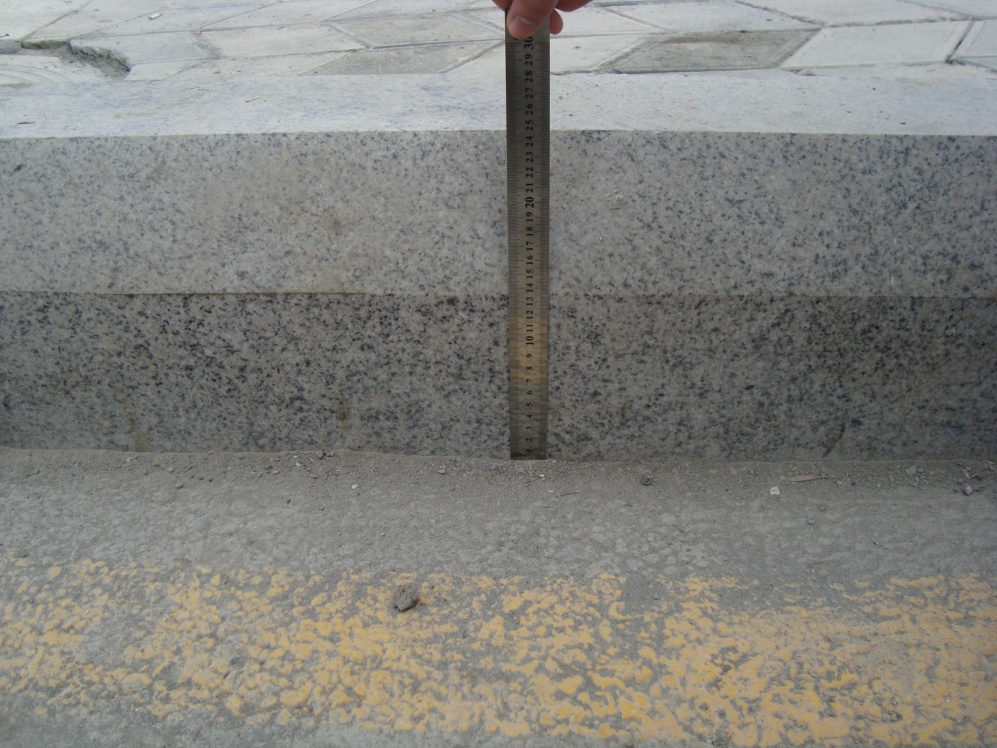 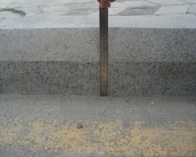 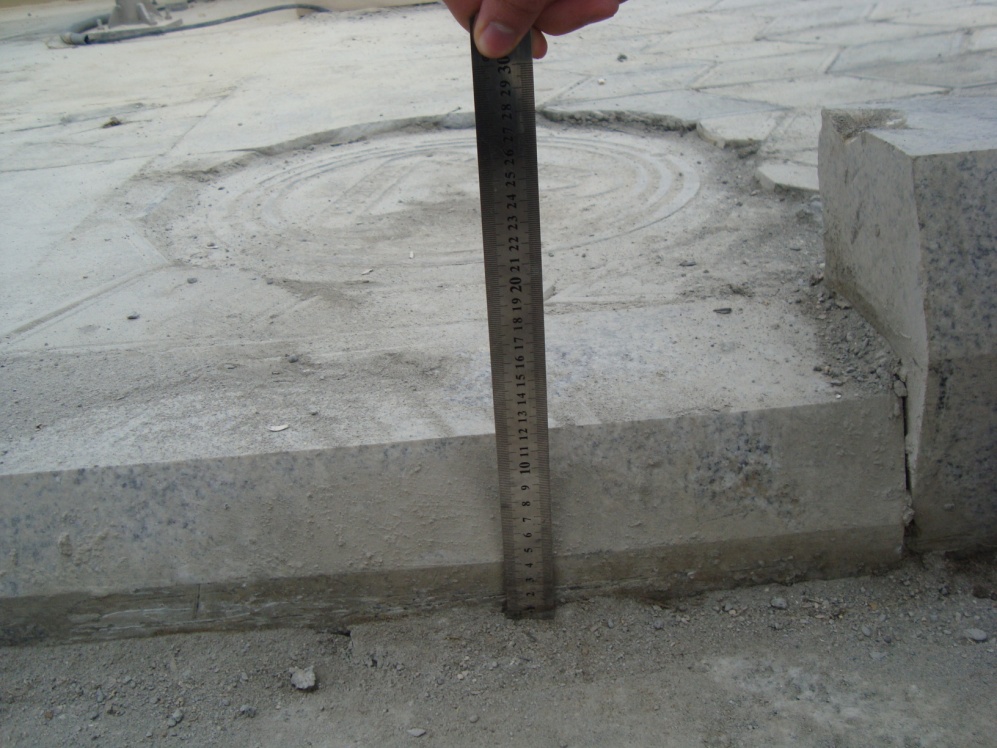 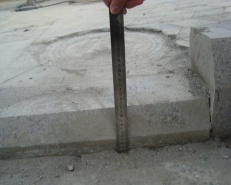 VƏTƏNDAŞ CƏMİYYƏTİ TƏHLÜKƏSİZ  YOL  NAMİNƏ
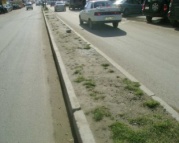 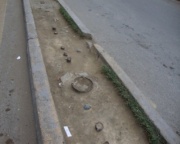 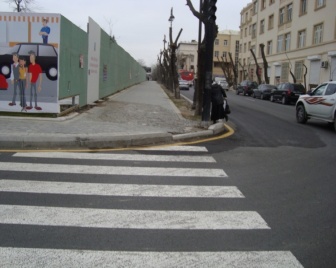 VƏTƏNDAŞ CƏMİYYƏTİ TƏHLÜKƏSİZ  YOL  NAMİNƏ
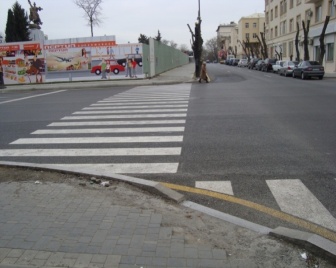 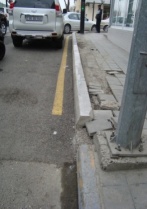 VƏTƏNDAŞ CƏMİYYƏTİ TƏHLÜKƏSİZ  YOL  NAMİNƏ
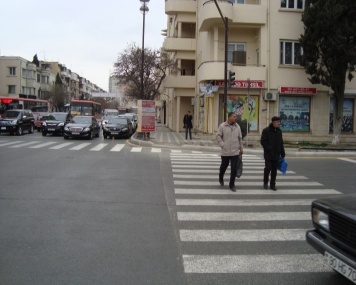 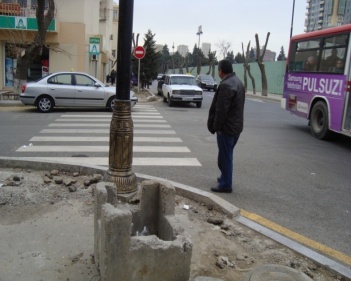 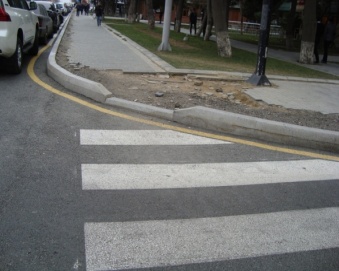 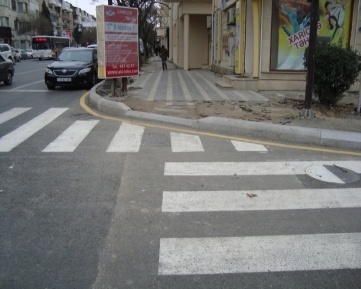 VƏTƏNDAŞ CƏMİYYƏTİ TƏHLÜKƏSİZ  YOL  NAMİNƏ
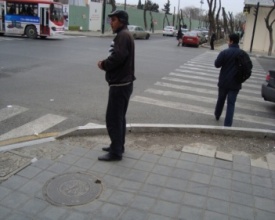 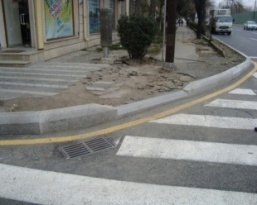 ДИГГЯТИНИЗЯ ЭЮРЯ МИННЯТДАРЫГ